Special Needs Unit (SNU)

Special Arrangements 
for students with SpLD and disabilities
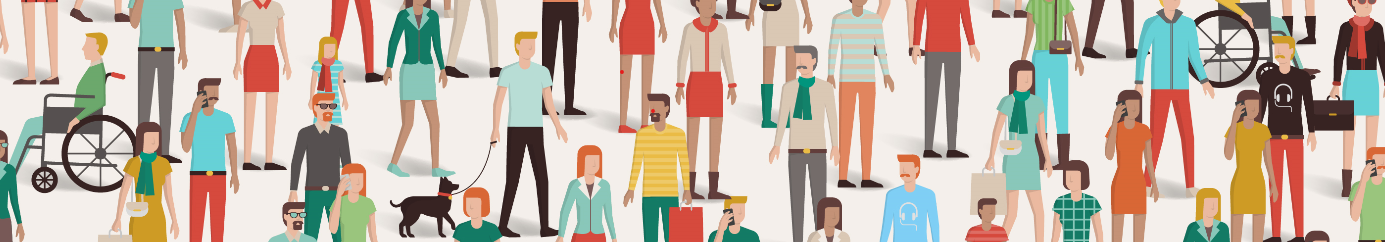 Special Arrangements
Special Arrangements are tools/strategies to allow the overcoming of difficulties related to one's personal characteristics in situations of study and checking of acquired competences.
They are personal, defined for each student by the Special Needs Unit in the first instance on the basis of:
the certification submitted;
the experience of the operators in relation to the specific university environment.
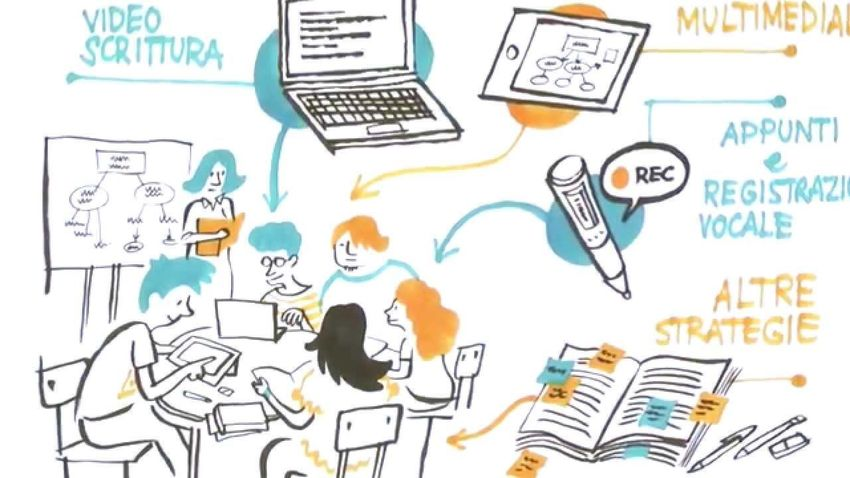 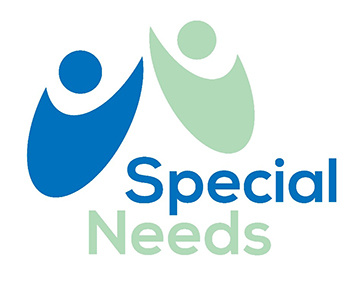 Special Arrangements
study
Special Arrangements
exam (first part)
Special Arrangements
exam (second part)
«Watch out for those two!»
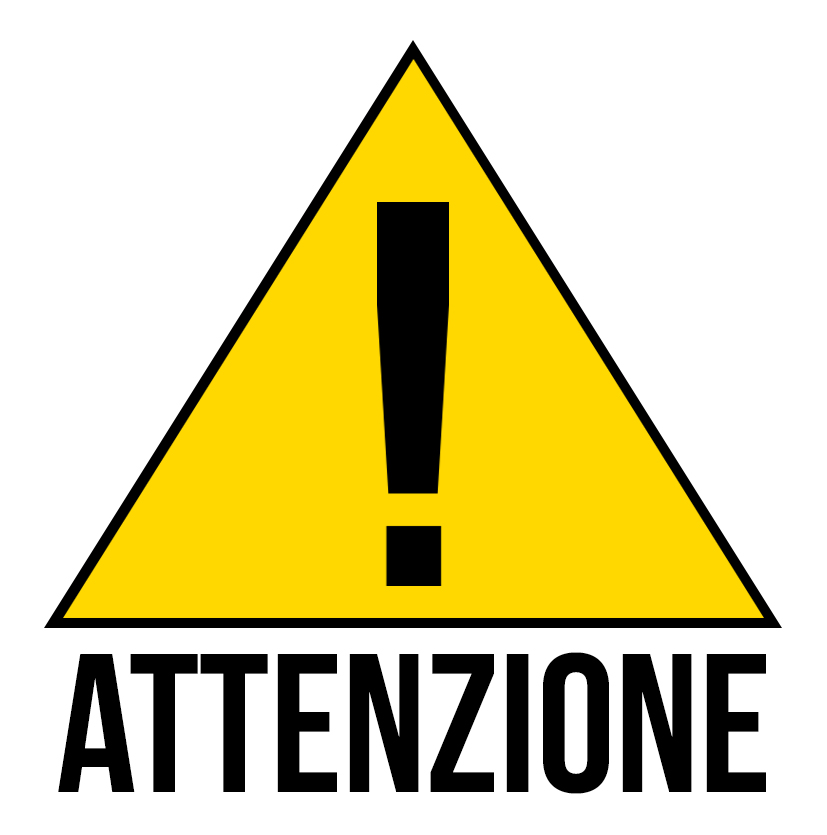 If the form is included among the compensatory measures, you must upload it in the Computerised Reporting Procedure to obtain its validation (well in advance of the examination date and no later than 10 days before the first appeal date of the session).
Concept Maps are a very personal tool, remember to show them to the professors as you make them, bringing them to the classroom and asking for advice on how to structure the various topics: only in this way can you study on a useful material also in the exam, agreed and shared in advance.